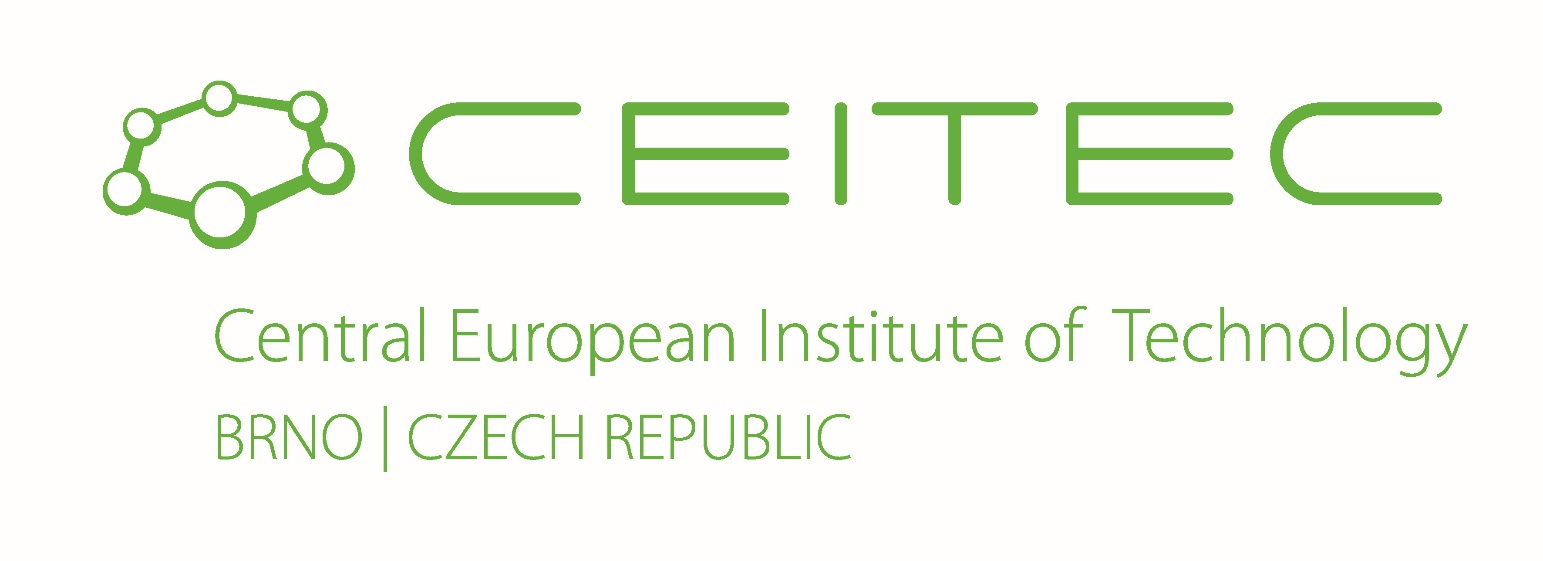 Modern Genomic Technologies  (LF:DSMGT01 )
Lecture 2 : NGS libraries and basic data quality control
Vojta Bystry
vojtech.bystry@ceitec.muni.cz
De-multiplexing
Bcl2fastq tool
Needs sample sheet with indexes
Number of barcode mismatches
Check undetermined
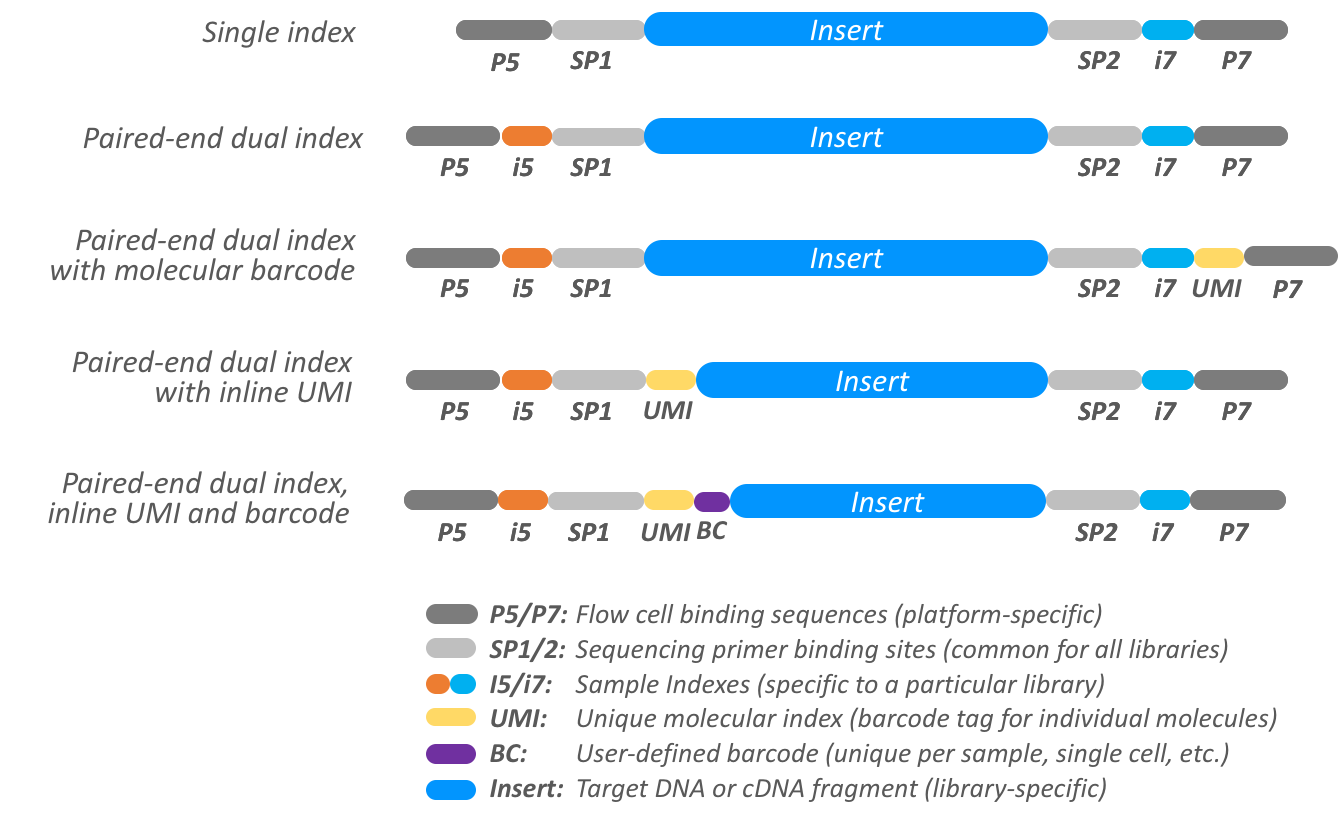 2
NGS data analysis
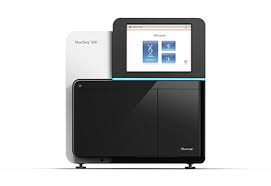 Raw data
.fastq
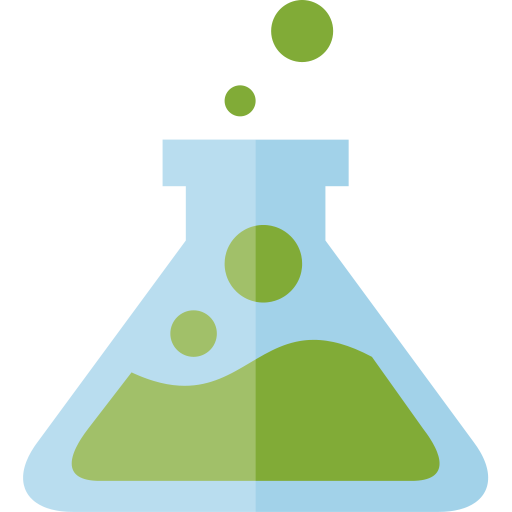 de-multiplexing
Experiment design
QC
Not ”classic” reference
Not known
reference
Genome/Transcriptome Reference Mapping
.bam
QC
Metagenomics
Reference assembly
Immunogenetic
VDJ-genes
CRISPR
sgRNA
Interaction
analysis
CHIP-seq
Expression analysis
RNAseq
Variant analysis
WES
Methylation
Bisulfide-seq
…
3
3
Primary data – fastq file
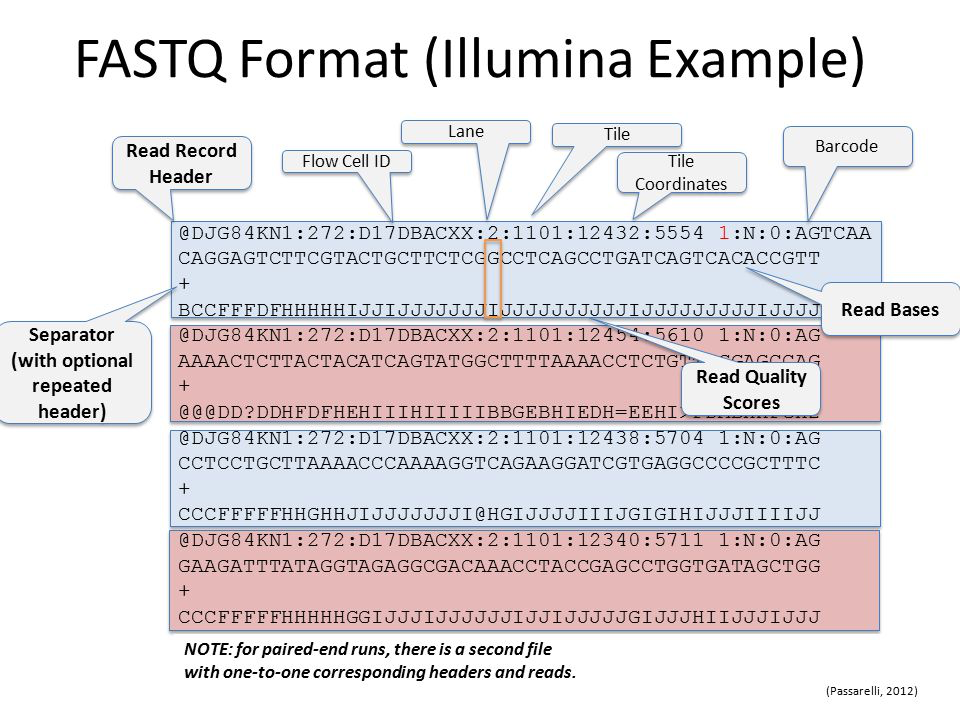 4
Fastq format - quality
Fastq - q stands for quality – coded phred score
CFFFFEFFGCEEGECFGGGGAFF87@E:++6C<++3:,8,33,,:,,,:,,:,,,
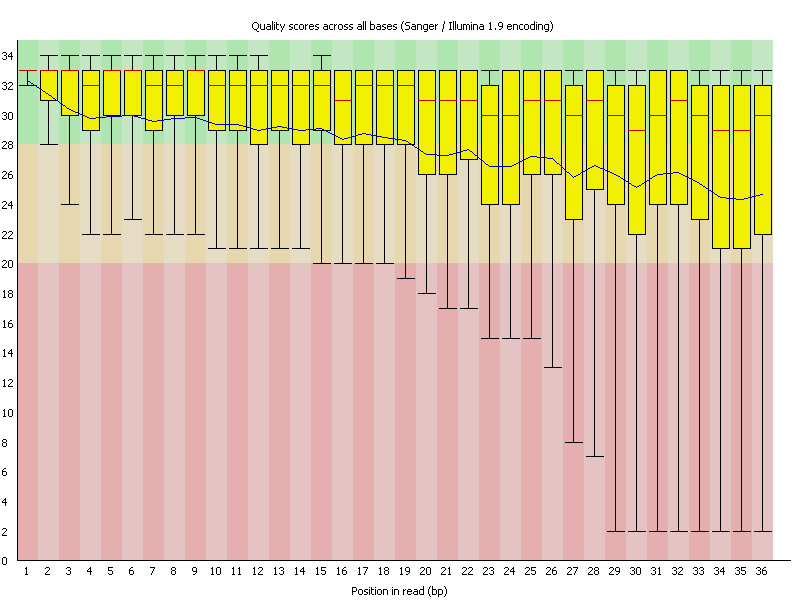 Very good for early problem detection
Reasonable for trimming and read filtering
RNA seq  - above phred score 5
5
Fastq – quality control
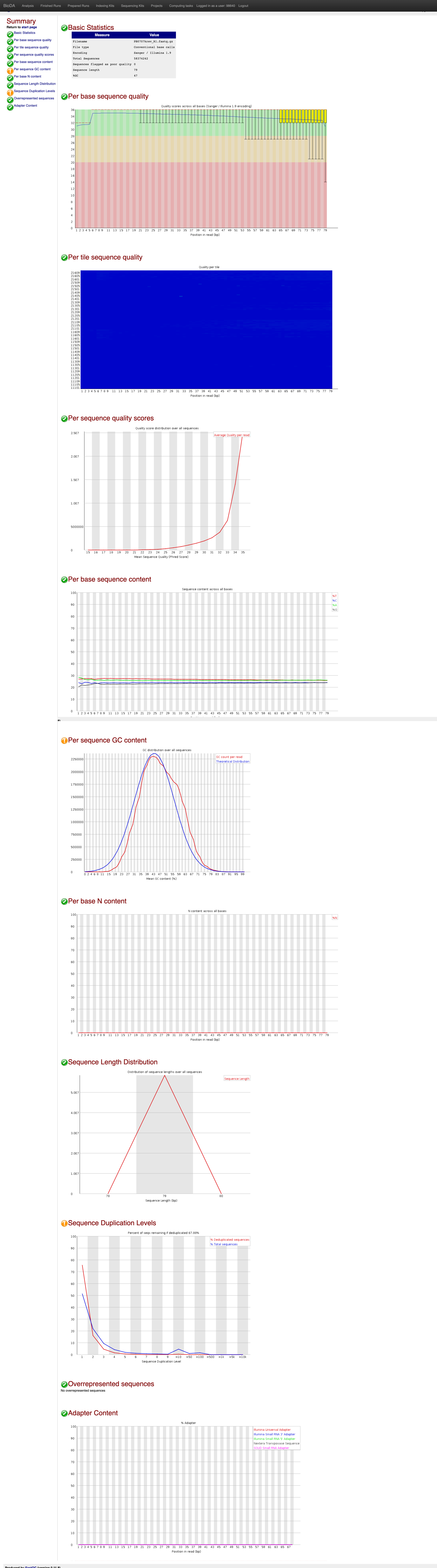 Fastqc - tool
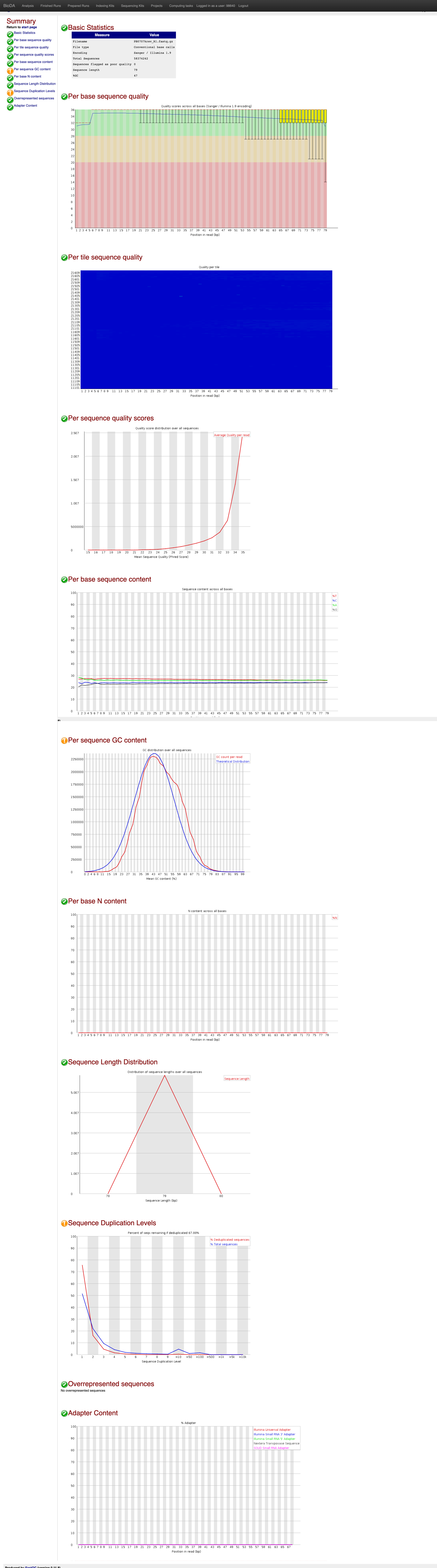 6
FastQC Report
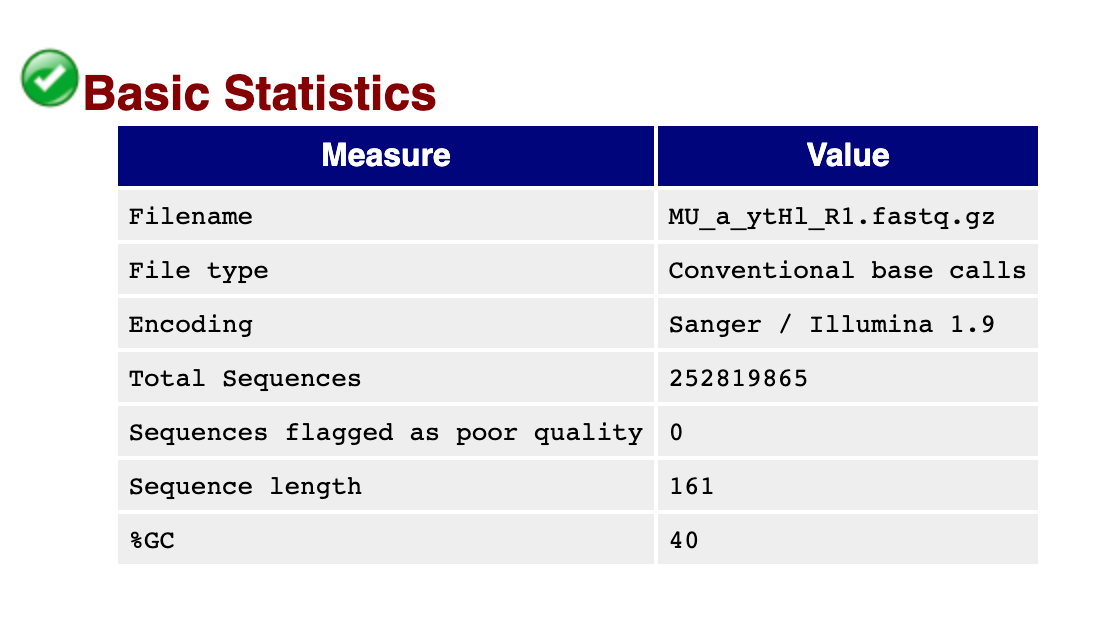 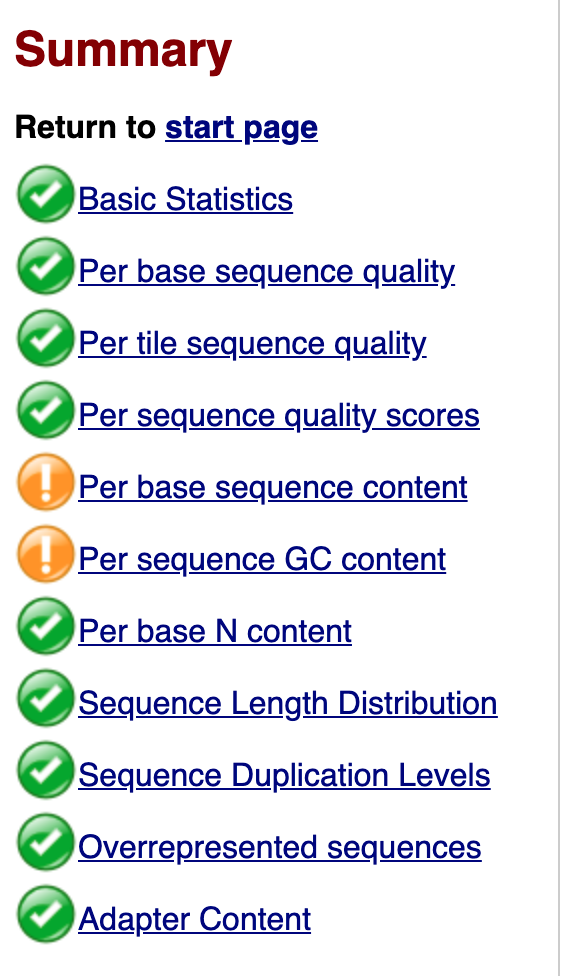 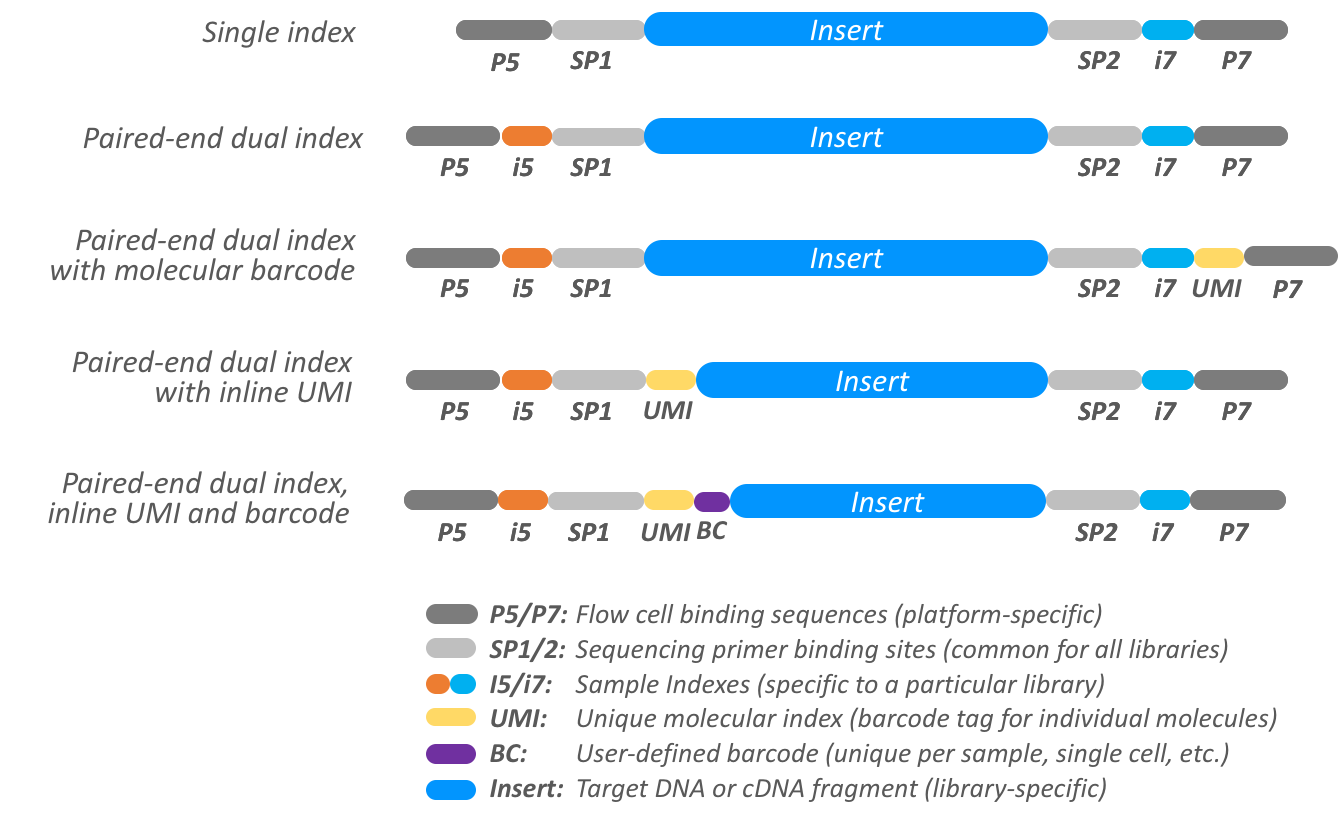 7
NGS data analysis
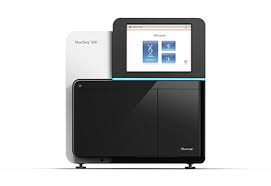 Raw data
.fastq
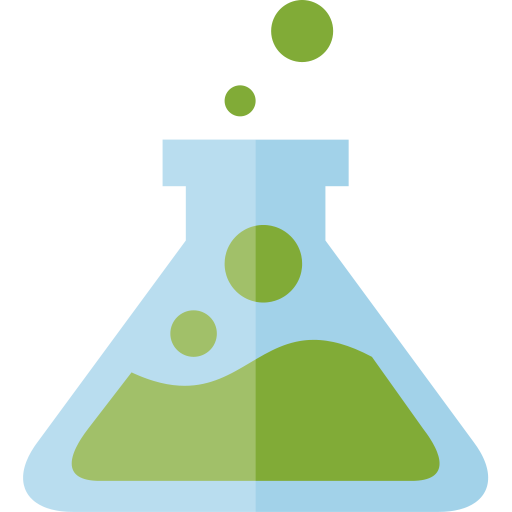 de-multiplexing
Experiment design
QC
Not ”classic” reference
Not known
reference
Genome/Transcriptome Reference Mapping
.bam
QC
Metagenomics
Reference assembly
Immunogenetic
VDJ-genes
CRISPR
sgRNA
Interaction
analysis
CHIP-seq
Expression analysis
RNAseq
Variant analysis
WES
Methylation
Bisulfide-seq
…
8
8
CEITEC
@CEITEC_Brno
Thank you for your attention!
Vojta Bystry
vojtech.bystry@ceitec.muni.cz
www.ceitec.eu
9